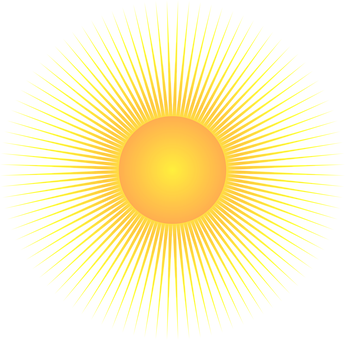 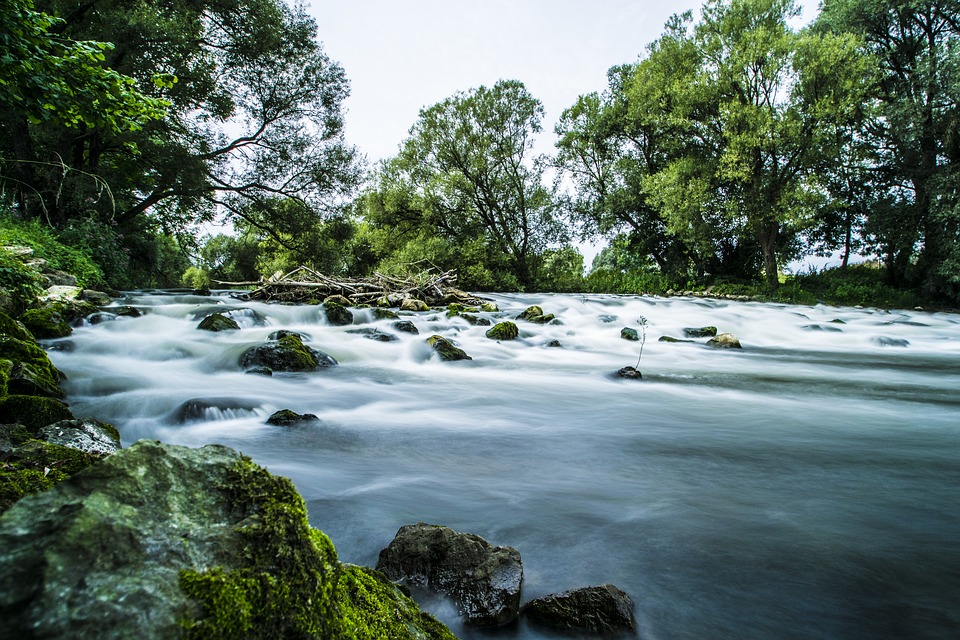 ESTUDO  METÓDICO
  O  EVANGELHO  SEGUNDO  O  ESPIRITISMO
CAPÍTULO  26
4.  MEDIUNIDADE  GRATUITA
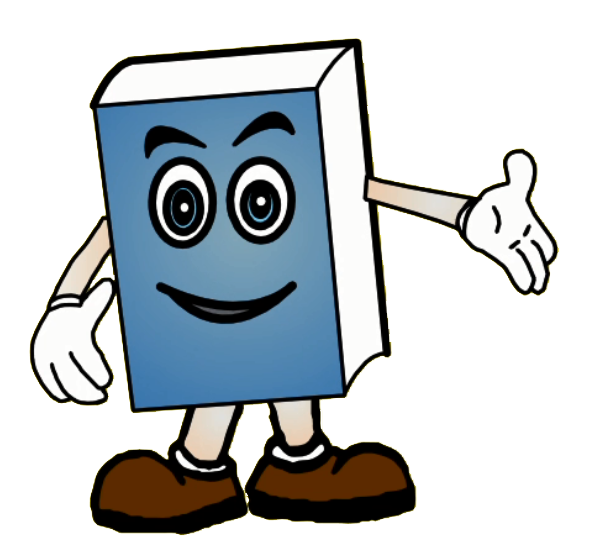 DAR  DE  GRAÇA  O  QUE  DE  GRAÇA  RECEBER
COM  A  MEDIUNIDADE
OBJETIVO
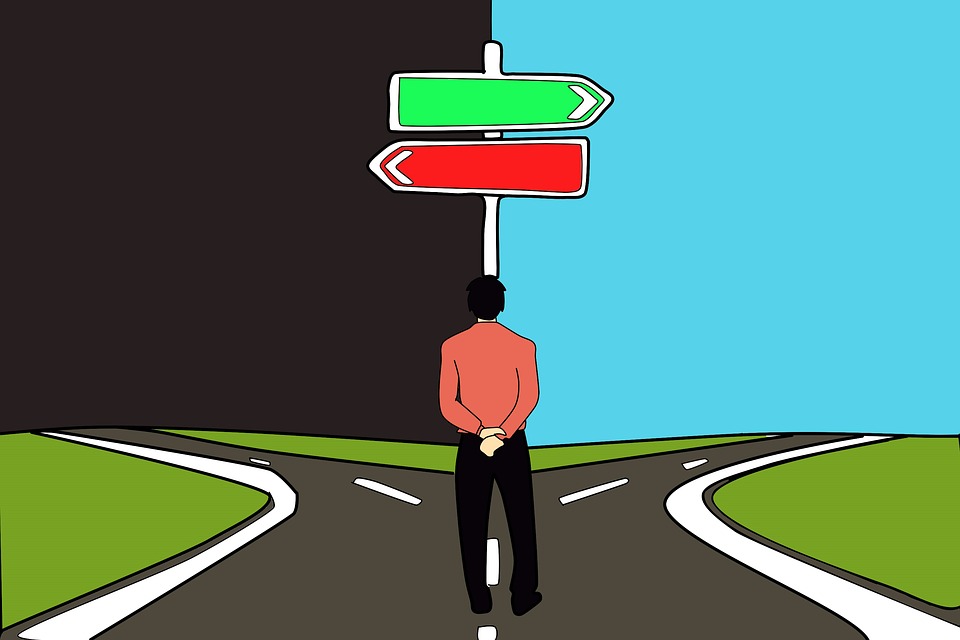 BEM
MAL
OS  MÉDIUNS  RECEBERAM  DE  DEUS  UM
  DOM  GRATUITO:  O  DE  SEREM  INTÉRPRETES
DOS  ESPÍRITOS.
MOSTRAR-LHES  O  CAMINHO  DO  BEM
CONDUZI-LOS  A  FÉ
INSTRUIR  OS  HOMENS
E  NÃO
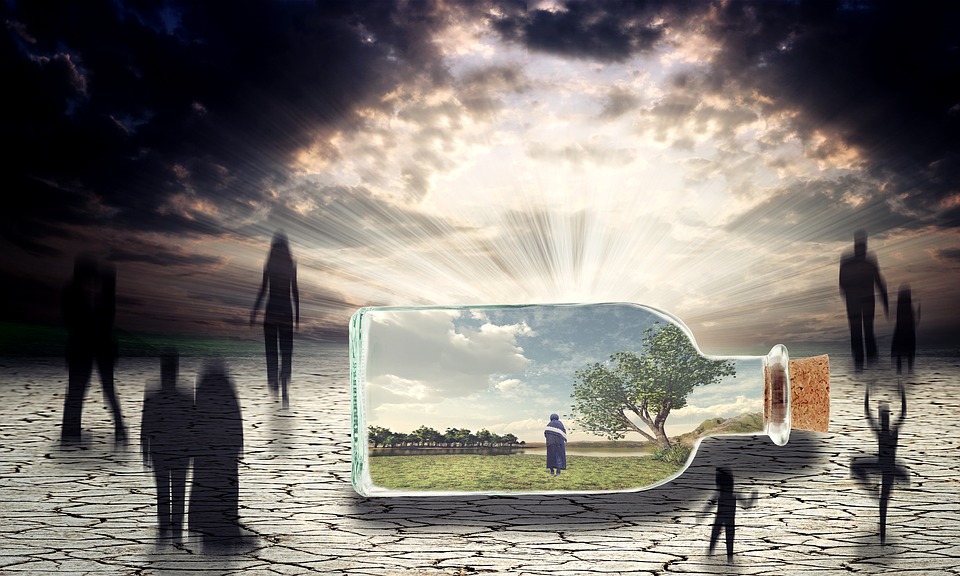 VISTO  QUE  NÃO  SÃO  FRUTOS  DE  SUAS  CONCEPÇÕES,  NEM  DE  SEUS  TRABALHOS  PESSOAIS,  MAS  DOS  ESPÍRITOS.
PARA  LHES  VENDER  PALAVRAS  QUE
NÃO  LHES  PERTENCEM.
OS  ESPÍRITOS  SUPERIORES
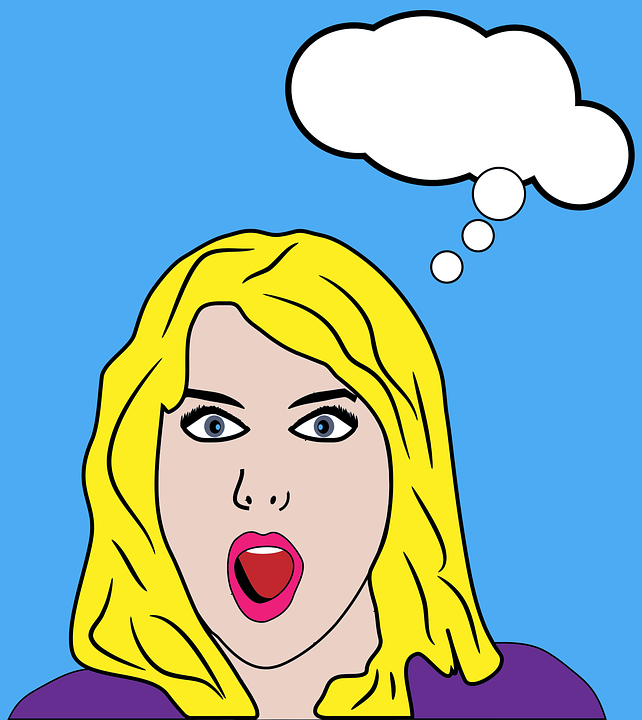 Este Dom é Meu
SENTEM  REPULSA  POR  TUDO  O  QUE
  É  DE  INTERESSE  EGOÍSTICO;
SE  AFASTAM  DAQUELES  QUE  COBRAM
     PELO  EXERCÍCIO  DA  MEDIUNIDADE.
A  MEDIUNIDADE
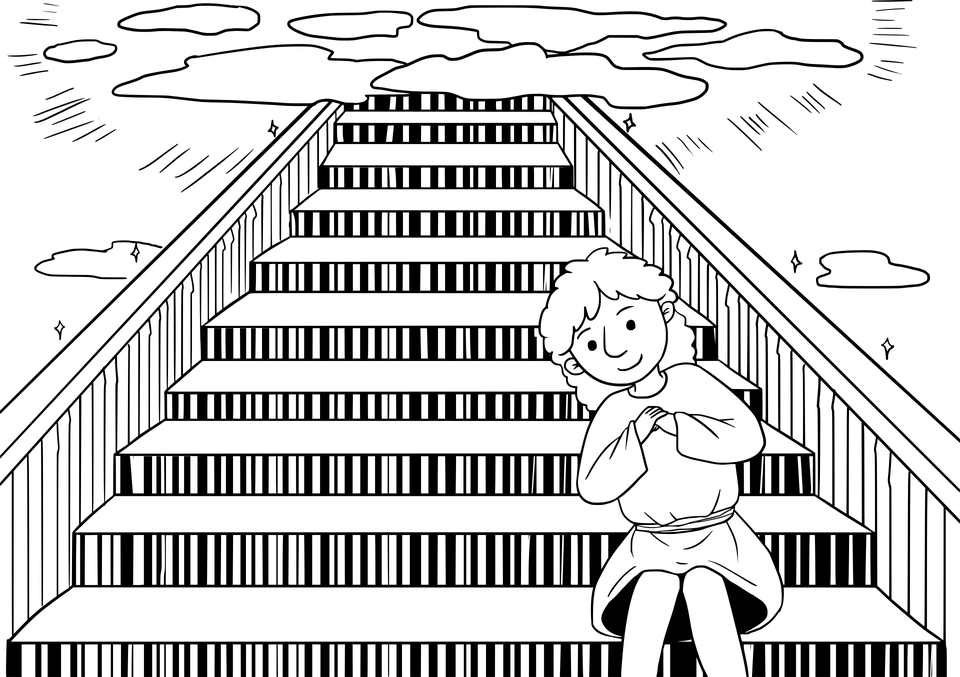 É  A  CAPACIDADE  ADQUIRIDA  PELO  ESTUDO  E  PELO  TRABALHO, E  QUE,  POR  ISSO  MESMO,  TORNA-SE  UMA   VERDADEIRA  PROPRIEDADE  QUANDO  UTILIZADA  SEM  INTERESSE.
SÓ  EXISTE  GRAÇAS  AO  CONCURSO  DOS  ESPÍRITOS,  SE  ESTES
FALTAREM,  NÃO  HÁ  MEDIUNIDADE.
A  PRIMEIRA  CONDIÇÃO
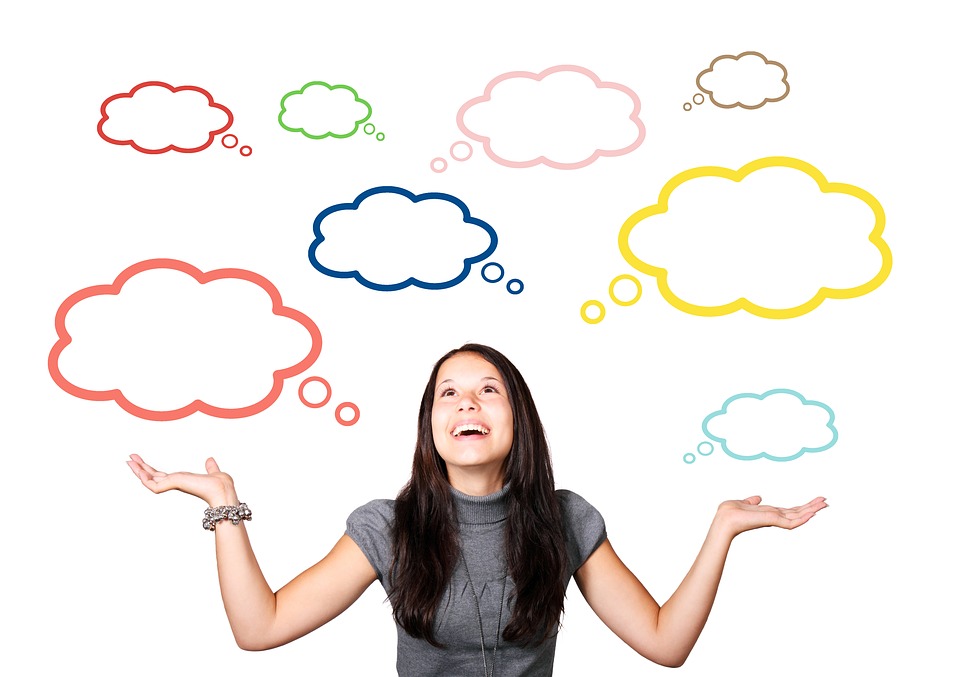 Paz
Amor
Desinteresse
Respeito
Abnegação
Devotamento
Humildade
Caridade
A  HUMILDADE,  O  DEVOTAMENTO,  A  ABNEGAÇÃO
  E  O  MAIS  ABSOLUTO  DESINTERESSE  MORAL
E  MATERIAL.
PARA  SE  TER  A  BENEVOLÊNCIA  DOS
BONS  ESPÍRITOS  É:
CONCLUSÃO
A  MEDIUNIDADE
NÃO  É  UMA  PROFISSÃO
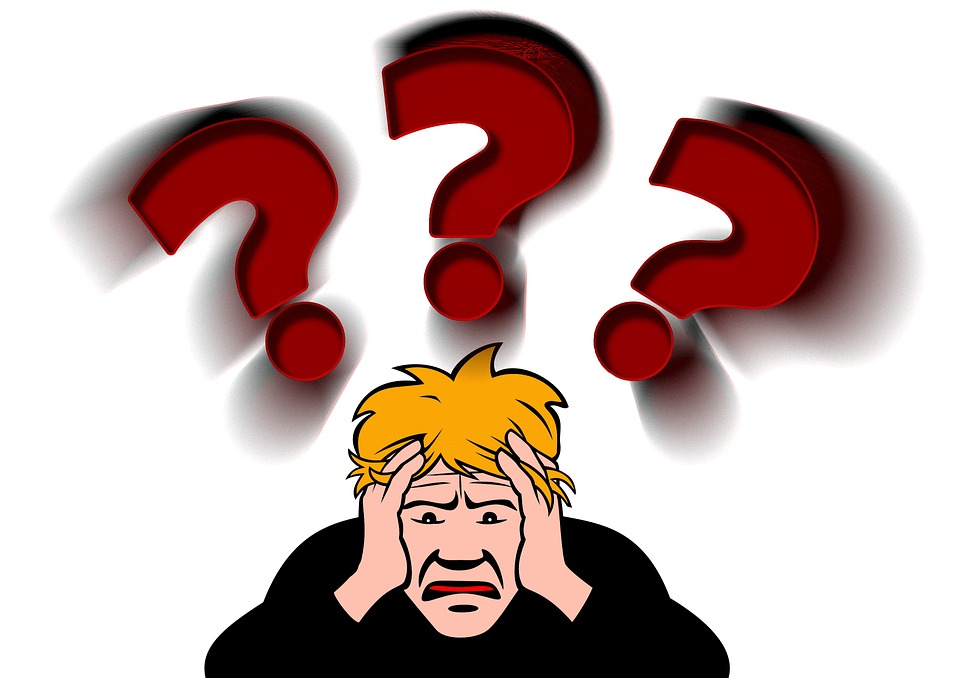 PORQUE
NÃO  É  PROPRIEDADE,  COMO  O  TALENTO  ADQUIRIDO  PELO  ESTUDO  E  PELO  TRABALHO;
DEPENDE  DO  CONCURSO  DOS  ESPÍRITOS.
É  UMA  FACULDADE  MÓVEL,  FUGIDIA  E  MUTÁVEL;
PODE  FALTAR  NO  MOMENTO  EXATO;
FONTE  INCERTA  DE  RECEITAS;
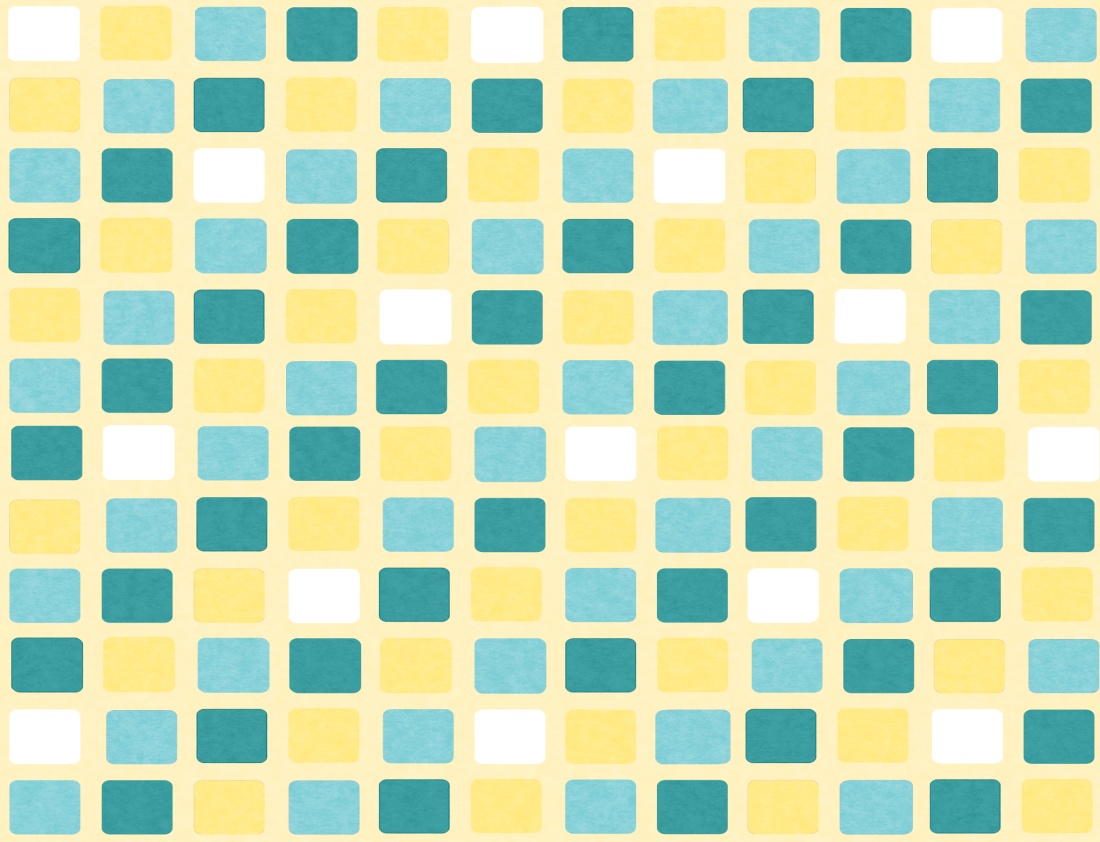 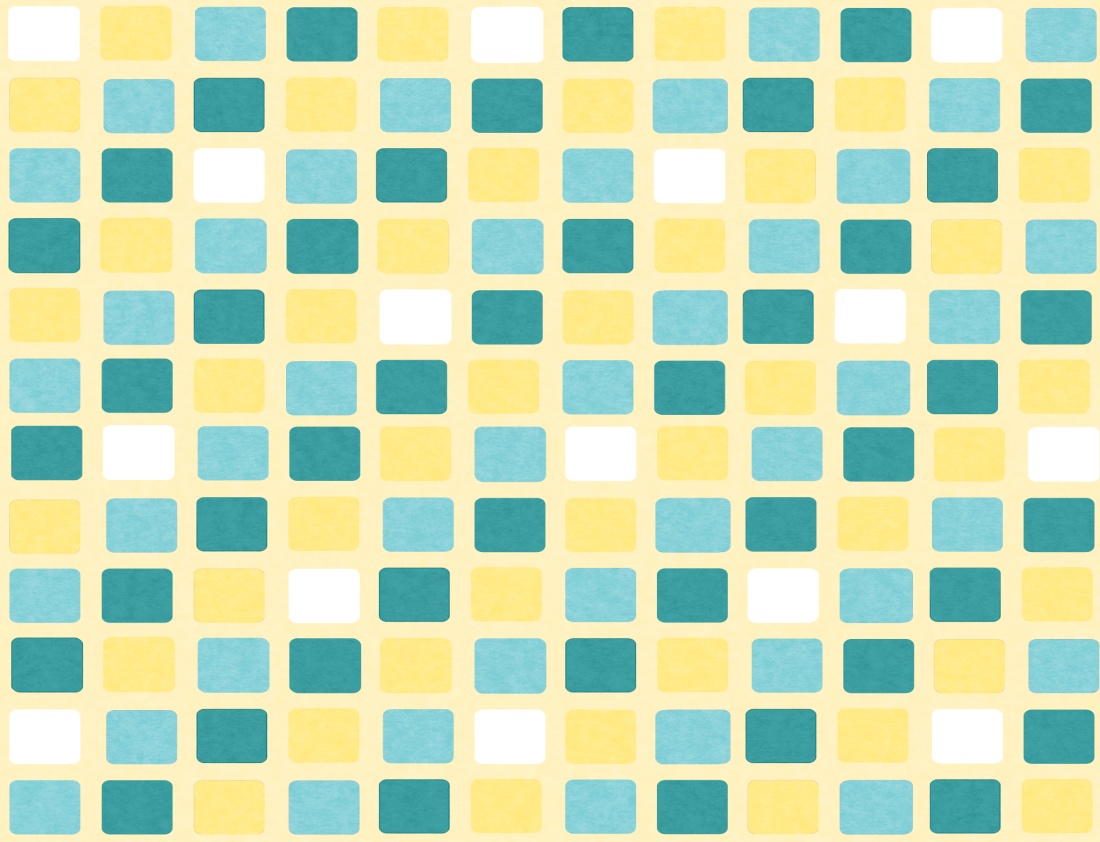 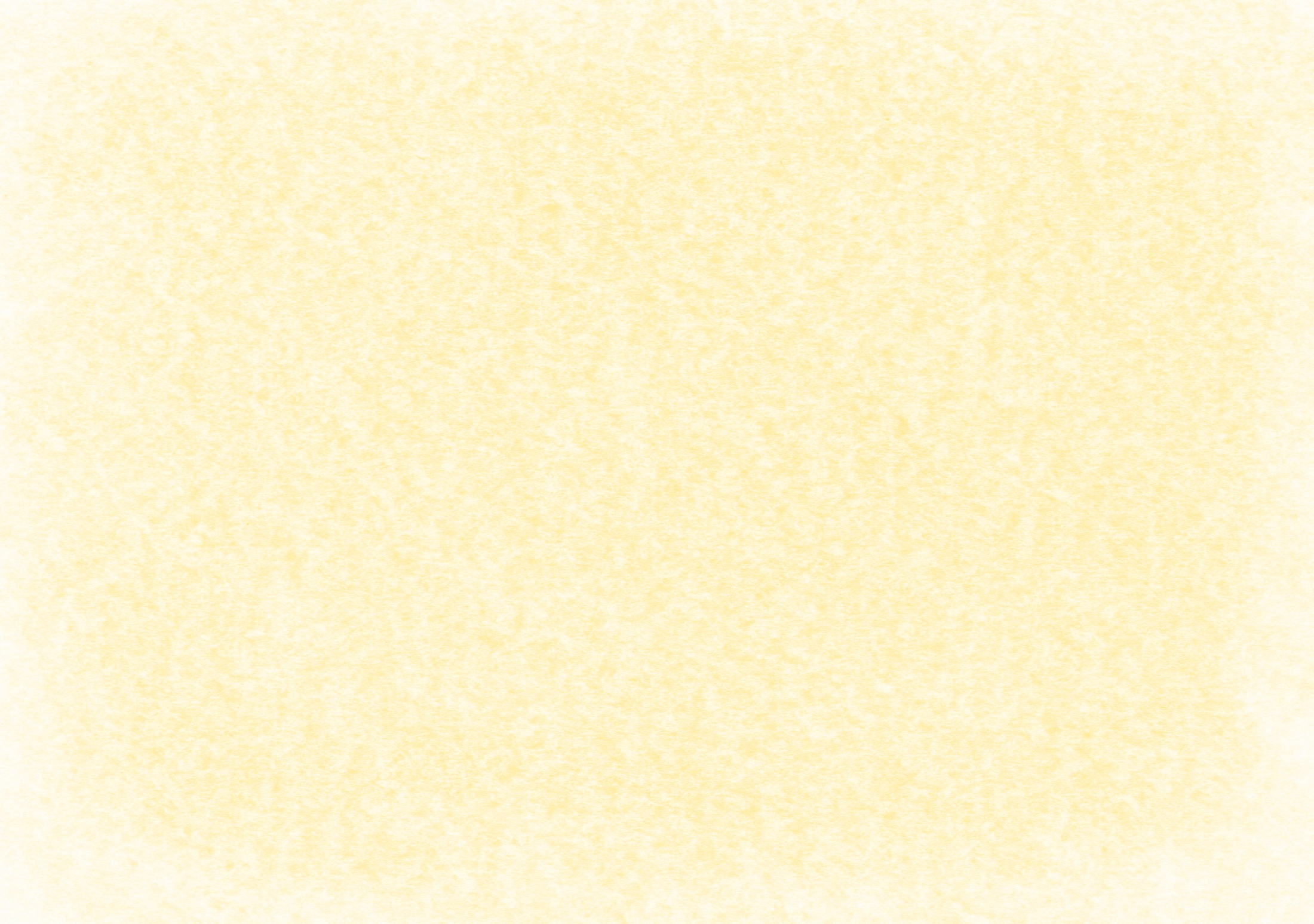 PARA  A  GENTE  PENSAR...
Descubra  o  Dom  que  recebemos  de  graça  e  
            não  podemos  cobrar  por  ela:
M
N
I
I
E
D
U
D
E
D
A
___ ___ ___ ___ ___ ___ ___ ___ ___ ___ ___
4B    5F     8A    2G    6G    4A    8H    7F    7B    3D    8D
D    C    B   E    F    G   H    I
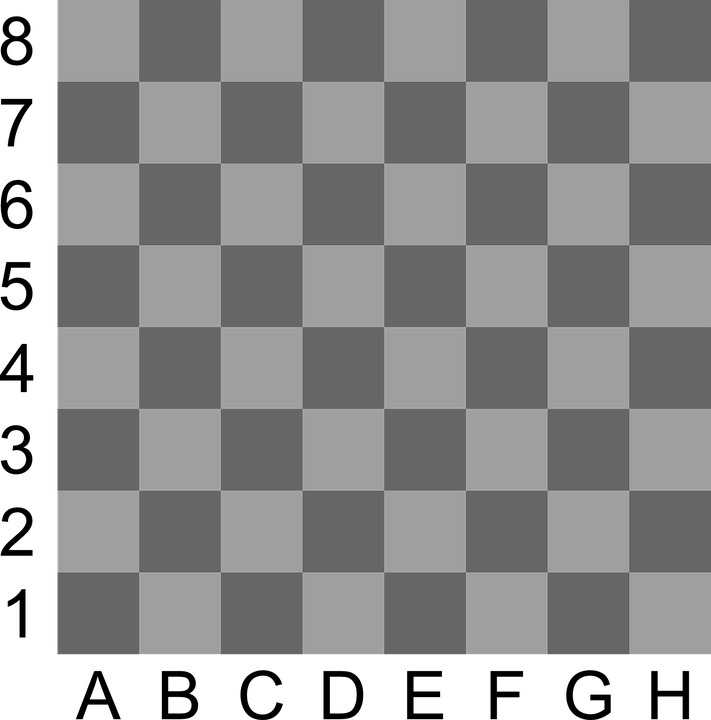 V    A   E    P   C    D   T     E
B    C    V   I     R   S    U   X
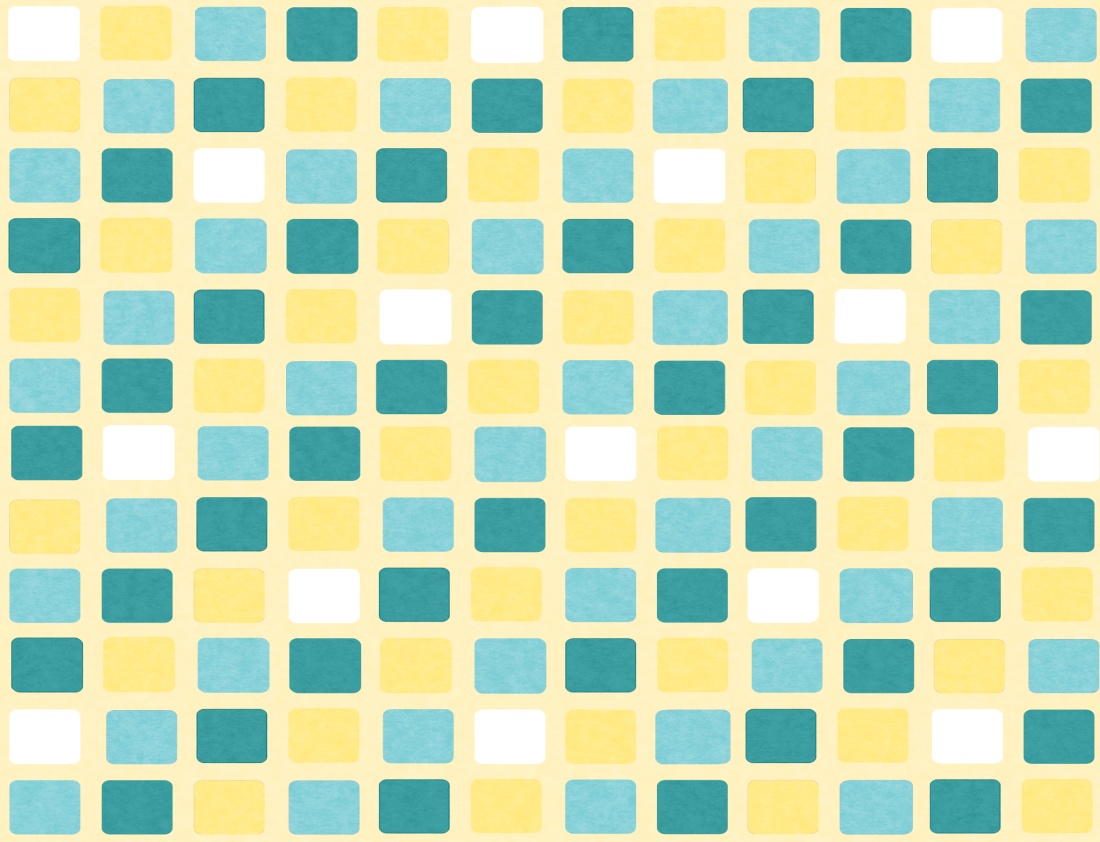 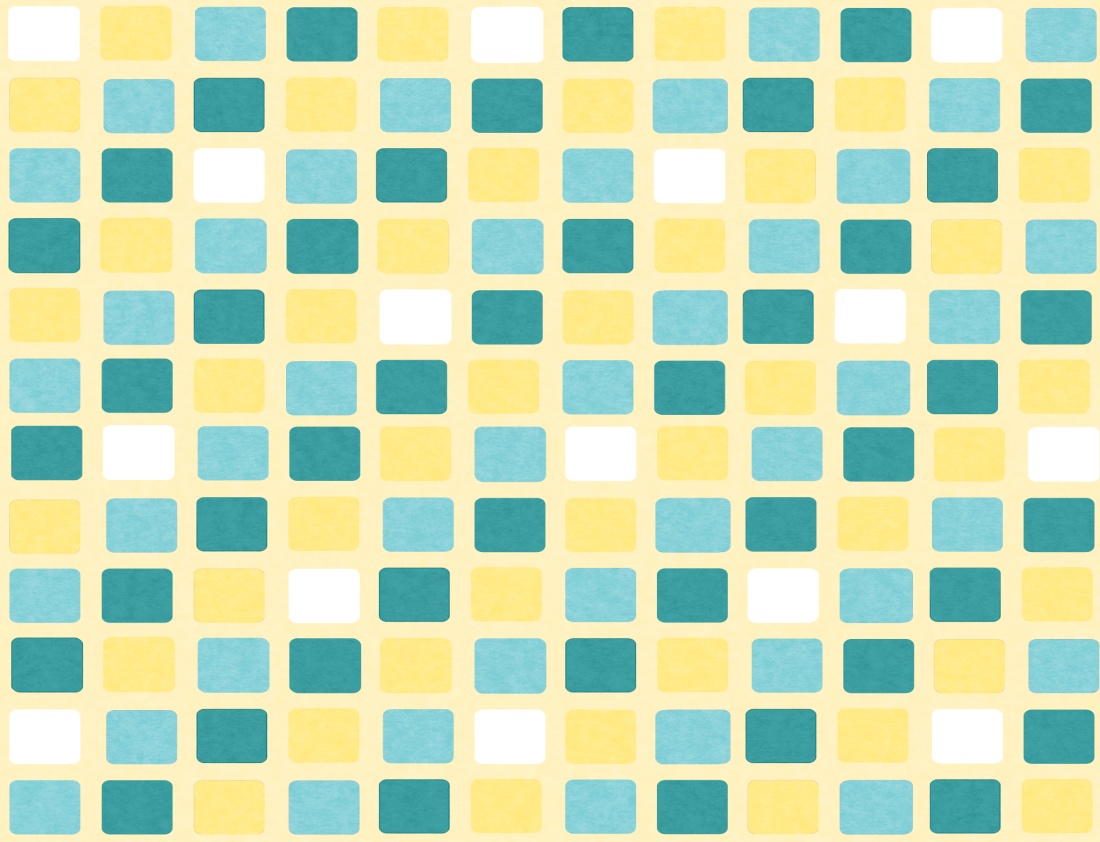 B    A    Z   T   A    E     L    I
N   M  O   P    Q   R    S    T
A    B   C    D   E    F    L    J
X     Z   S    P   O    S    I    B
D    O   I    N    X   A    D   E